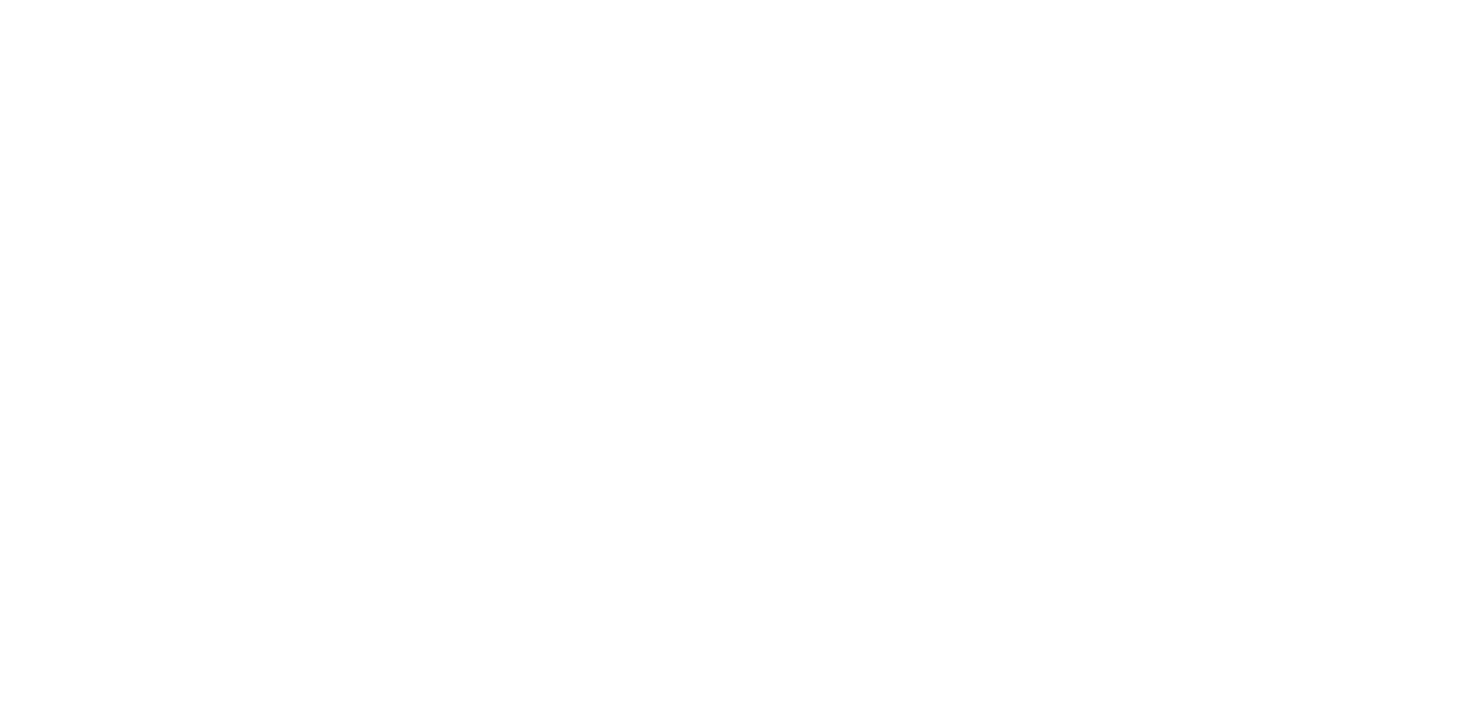 November 27, 2018
Understanding the socioeconomic trends in areas impacted by flooding during Hurricane Harvey in Houston, Texas
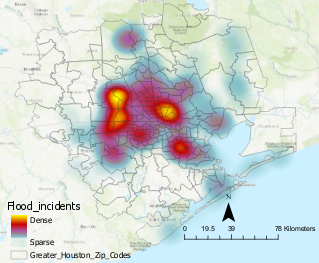 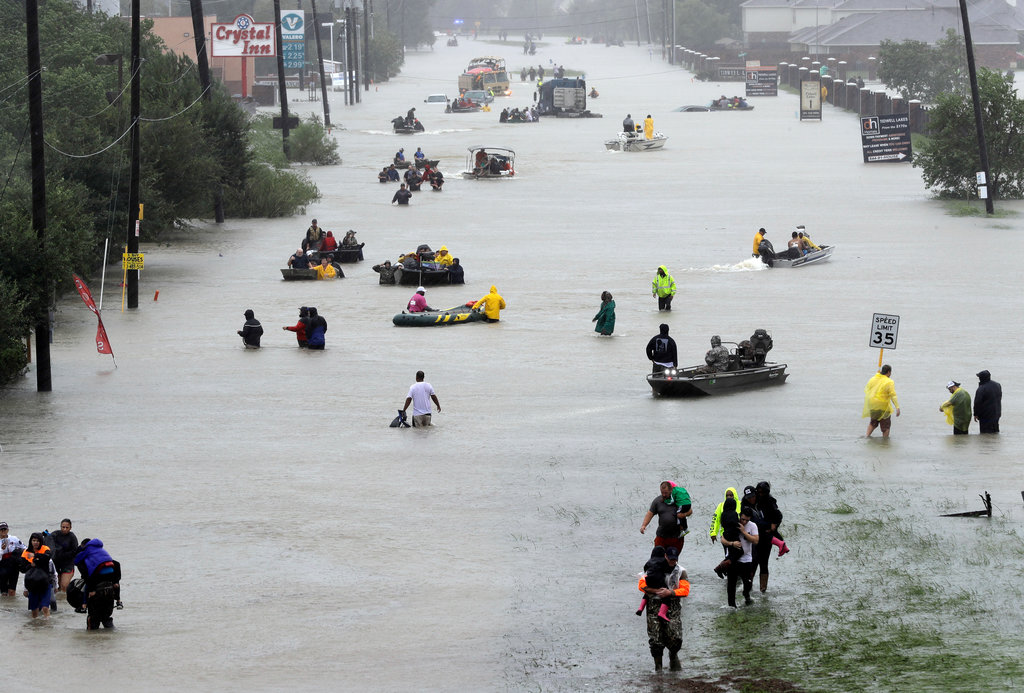 GIS in Water Resources
CE 394K.3
Luisa Florez
https://www.nytimes.com/interactive/2018/08/30/magazine/hurricane-harvey-houston-floods-texas-emergency.html
Motivation
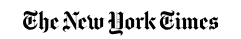 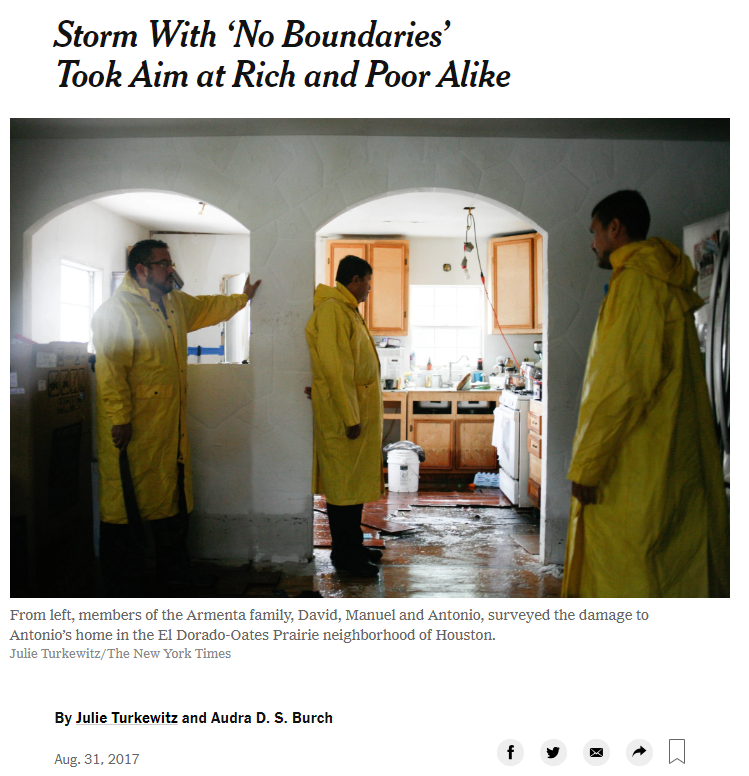 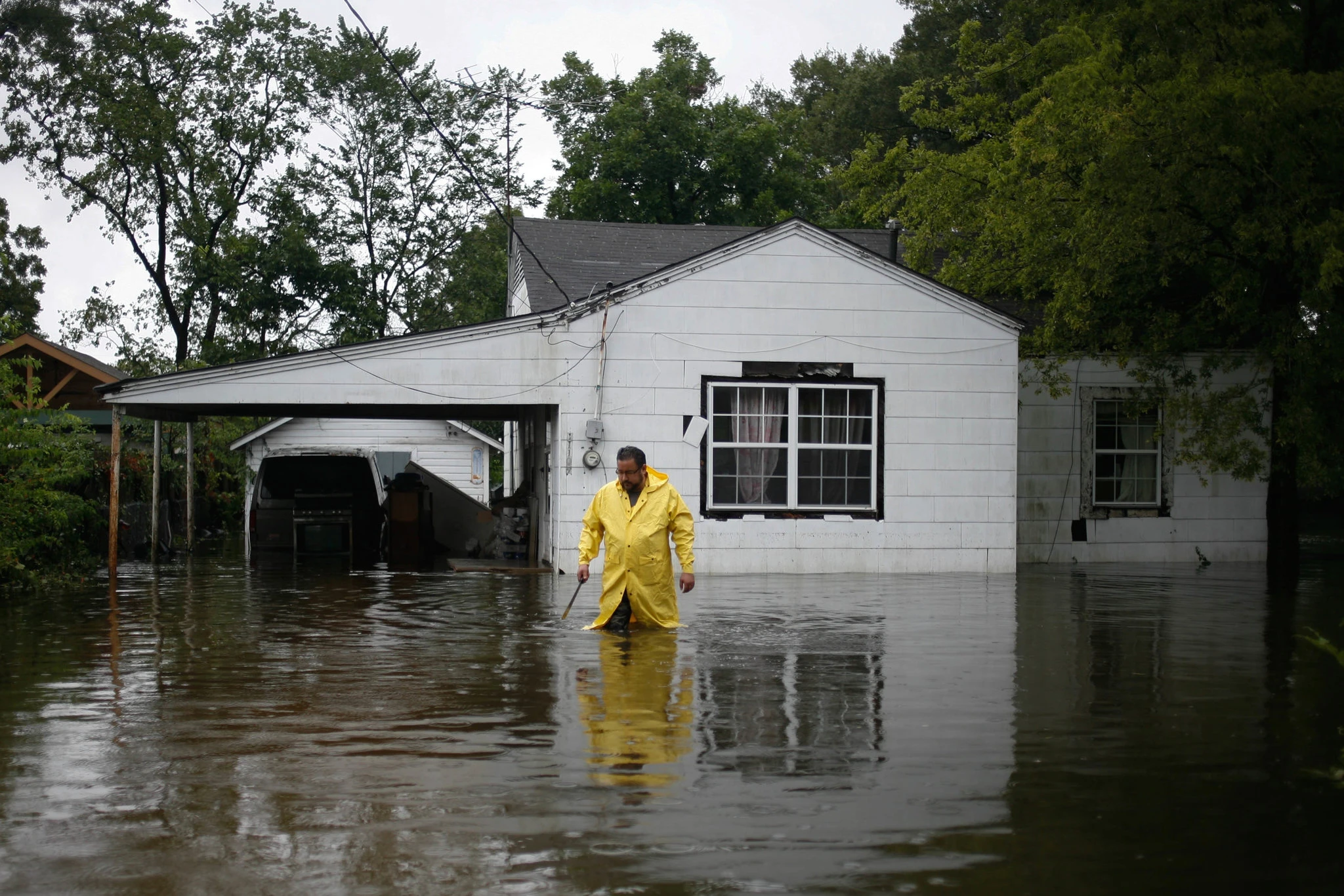 https://www.nytimes.com/2017/08/31/us/hurricane-harvey-houston-homes-flooded.html
Motivation | Background | Analysis | Limitations | On-going Work
Area of interest
Area of Interest
Luisa Florez | November 2018
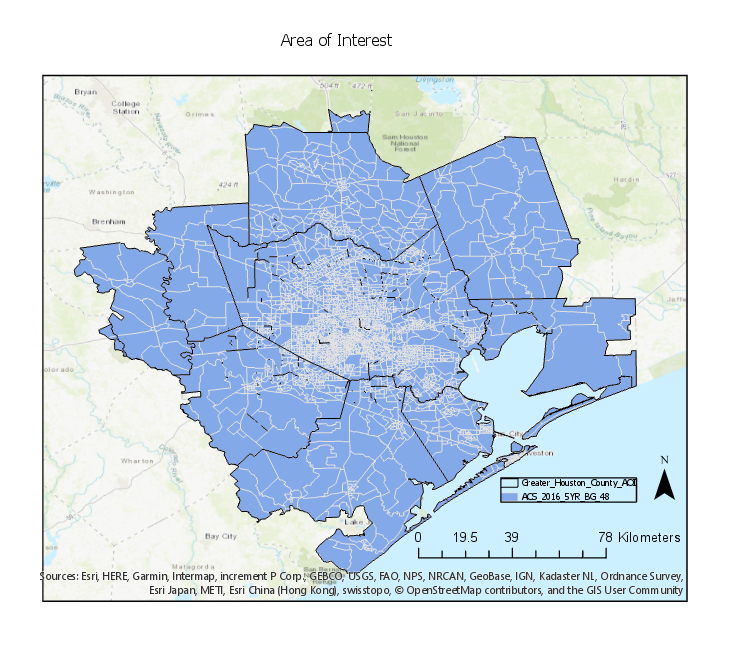 Pop.: ~6,200,000 (2012) 
Area: ~8,000 sq miles
Counties: 10 counties including Harris, Fort Bend, Galveston, Montgomery
Motivation | Background | Analysis | Limitations | On-going Work
[Speaker Notes: https://www.houston.org/newgen/02_Geography/02C%20W001%20Houston%20Area%20Profile.pdf
Poverty level: 14.8 percent

https://www.houstonchronicle.com/business/texanomics/article/Houston-bucks-the-nation-s-decline-in-poverty-in-12197003.php
Population: ~6, 178, 218

Harris, Montgomery, Walker, Waller, Liberty, Chambers, Galveston, Brazoria, Fort Bend, Austin.]
Data Sources
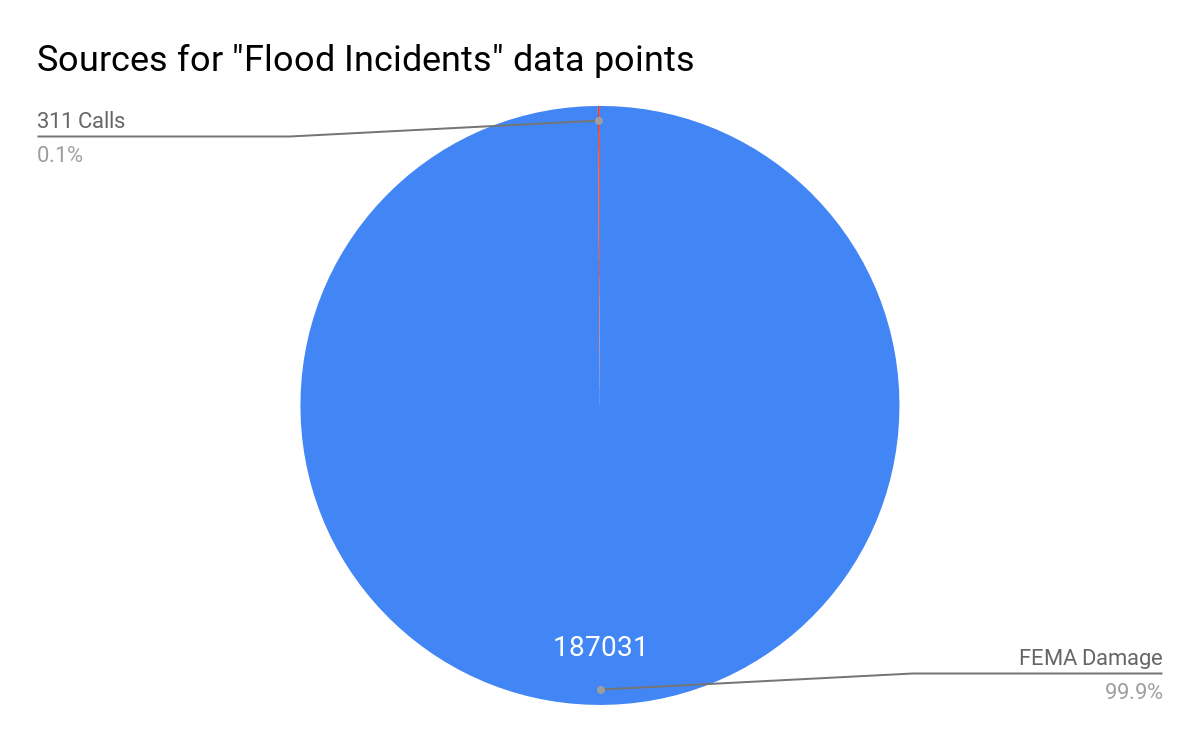 Income Level
American Community Survey 5-Year Estimates 2012 - 2016 | Block group: Texas

Center for Disease Control and Prenvetion’s (CDC’s) Social Vulnerability Index
Living Atlas | 2014 Socioeconomic SVI
Social Media [Twitter] | 2 (0.001%)
Motivation | Background | Analysis | Limitations | On-going Work
Definitions
CDC SVI - “refers to the resilience of communities when confronted by external stresses on human health...”
Income - Median Household Income in the past 12 months (in 2016 inflation-adjusted dollars)

Middle-income
⅔ to 2 times the U.S. median household income ($61,372) (2017)
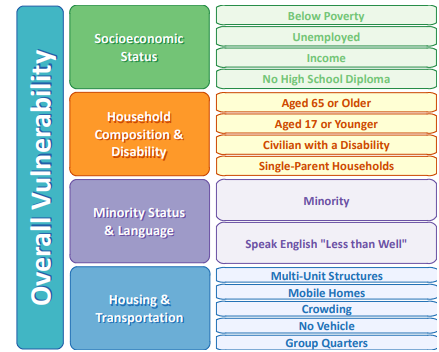 Motivation | Background | Analysis | Limitations | On-going Work
[Speaker Notes: Determination of income level 
Middle-income households – those with an income that is two-thirds to double the U.S. median household income  PEW Research Center
$61,372 for a household of 3
http://www.pewresearch.org/fact-tank/2018/09/06/are-you-in-the-american-middle-class/
https://www.investopedia.com/financial-edge/0912/which-income-class-are-you.aspx]
Definitions
CDC SVI - “refers to the resilience of communities when confronted by external stresses on human health...”
Income - Median Household Income in the past 12 months (in 2016 inflation-adjusted dollars)

Middle-income
⅔ to 2 times the U.S. median household income ($61,372) (2017)
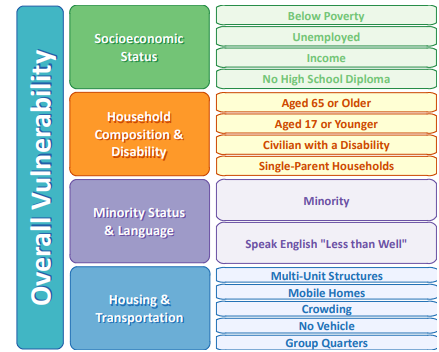 Motivation | Background | Analysis | Limitations | On-going Work
[Speaker Notes: Determination of income level 
Middle-income households – those with an income that is two-thirds to double the U.S. median household income  PEW Research Center
$61,372 for a household of 3
http://www.pewresearch.org/fact-tank/2018/09/06/are-you-in-the-american-middle-class/
https://www.investopedia.com/financial-edge/0912/which-income-class-are-you.aspx]
Definitions
CDC SVI - “refers to the resilience of communities when confronted by external stresses on human health...”
Income - Median Household Income in the past 12 months (in 2016 inflation-adjusted dollars)

Middle-income
⅔ to 2 times the U.S. median household income ($61,372) (2017)
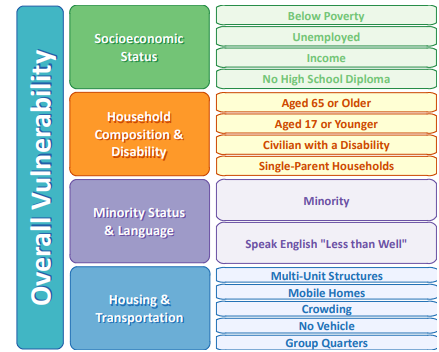 Motivation | Background | Analysis | Limitations | On-going Work
[Speaker Notes: Determination of income level 
Middle-income households – those with an income that is two-thirds to double the U.S. median household income  PEW Research Center
$61,372 for a household of 3
http://www.pewresearch.org/fact-tank/2018/09/06/are-you-in-the-american-middle-class/
https://www.investopedia.com/financial-edge/0912/which-income-class-are-you.aspx]
Definitions
CDC SVI - “refers to the resilience of communities when confronted by external stresses on human health...”
Income - Median Household Income in the past 12 months (in 2016 inflation-adjusted dollars)

Middle-income
⅔ to 2 times the U.S. median household income ($61,372) (2017)
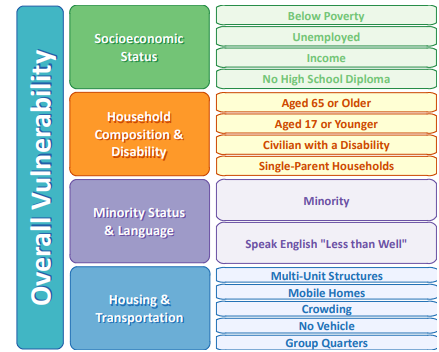 Motivation | Background | Analysis | Limitations | On-going Work
[Speaker Notes: Determination of income level 
Middle-income households – those with an income that is two-thirds to double the U.S. median household income  PEW Research Center
$61,372 for a household of 3
http://www.pewresearch.org/fact-tank/2018/09/06/are-you-in-the-american-middle-class/
https://www.investopedia.com/financial-edge/0912/which-income-class-are-you.aspx]
Definitions
CDC SVI - “refers to the resilience of communities when confronted by external stresses on human health...”
Income - Median Household Income in the past 12 months (in 2016 inflation-adjusted dollars)

Middle-income
⅔ to 2 times the U.S. median household income ($61,372) (2017)
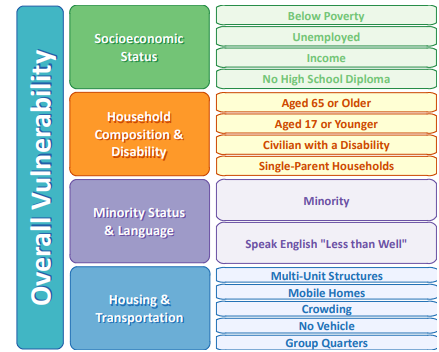 Motivation | Background | Analysis | Limitations | On-going Work
[Speaker Notes: Determination of income level 
Middle-income households – those with an income that is two-thirds to double the U.S. median household income  PEW Research Center
$61,372 for a household of 3
http://www.pewresearch.org/fact-tank/2018/09/06/are-you-in-the-american-middle-class/
https://www.investopedia.com/financial-edge/0912/which-income-class-are-you.aspx]
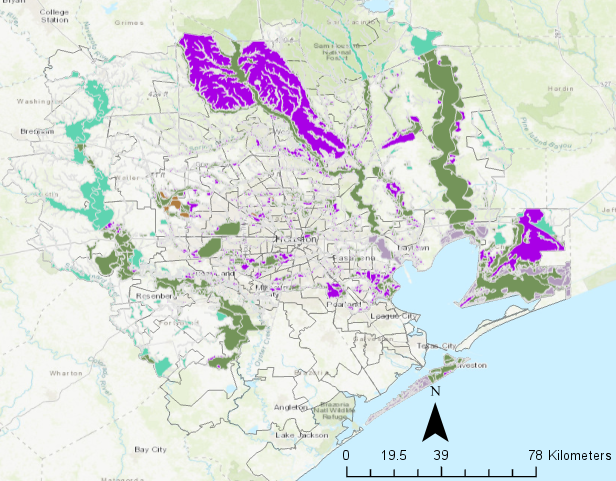 FEMA Floodplains 
Luisa Florez | November 2018
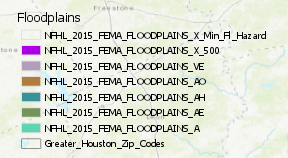 Motivation | Background | Analysis | Limitations | On-going Work
Flood Incidents Hot Spots
Luisa Florez | November 2018
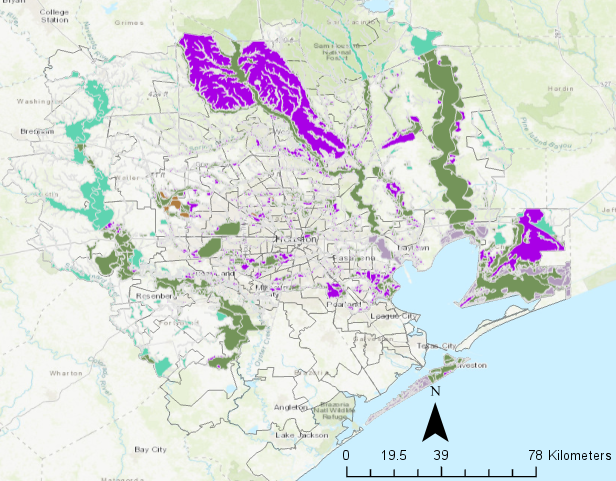 FEMA Floodplains 
Luisa Florez | November 2018
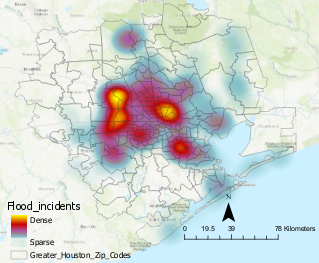 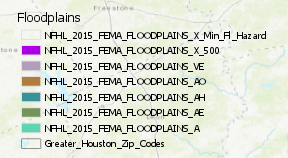 Motivation | Background | Analysis | Limitations | On-going Work
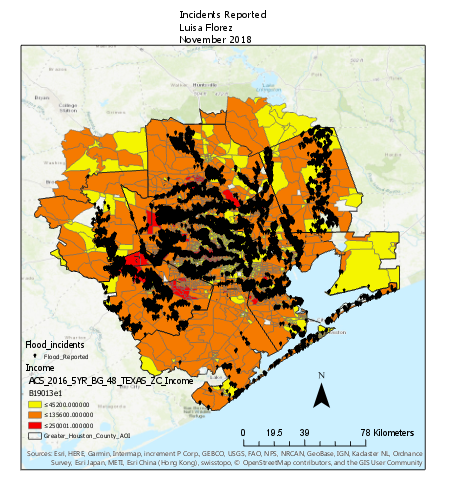 Flood Incidents
Luisa Florez | November 2018
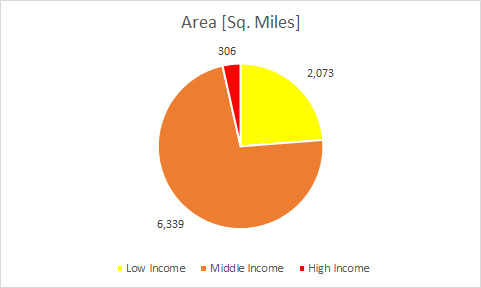 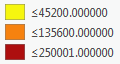 Motivation | Background | Analysis | Limitations | On-going Work
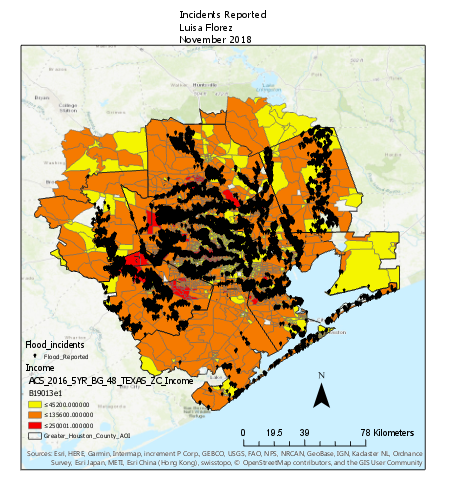 Flood Incidents
Luisa Florez | November 2018
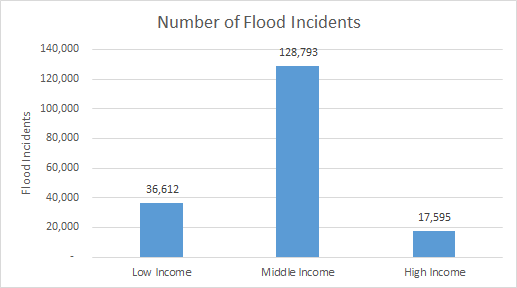 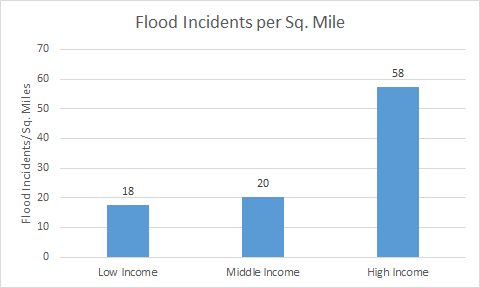 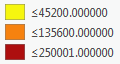 Motivation | Background | Analysis | Limitations | On-going Work
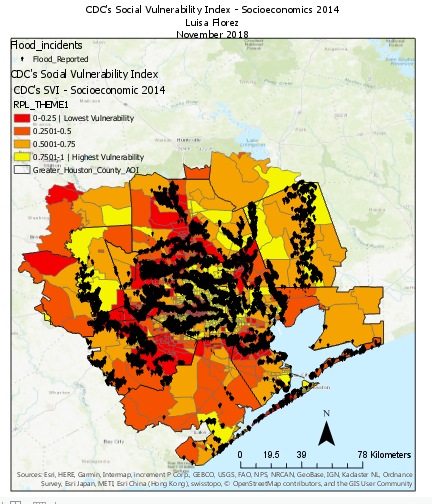 CDC’s Social Vulnerability Index - Socioeconomics 2014 
Luisa Florez | November 2018
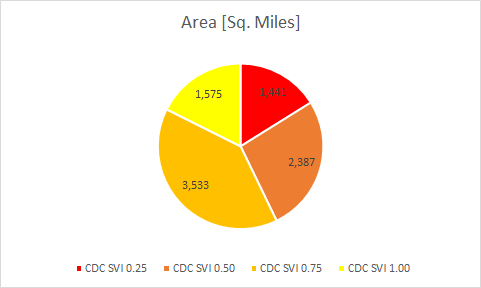 Motivation | Background | Analysis | Limitations | On-going Work
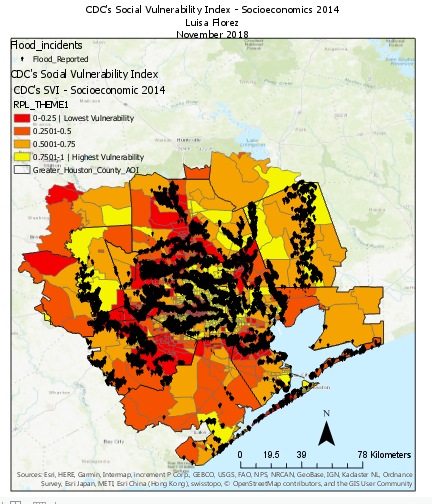 CDC’s Social Vulnerability Index - Socioeconomics 2014 
Luisa Florez | November 2018
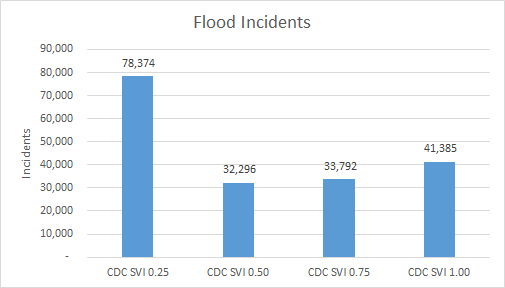 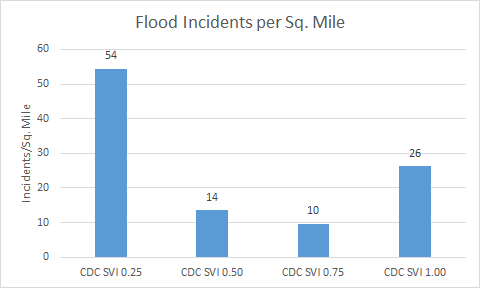 Motivation | Background | Analysis | Limitations | On-going Work
Limitations
-Incomplete data
-Nature of the proxy data may not capture scale of impact (e.g. number of people affected)
-“Select by location”
Motivation | Background | Analysis | Limitations | On-going Work
On-going Work
-Flood Incidents/unemployment
Motivation | Background | Analysis | Limitations | On-going Work
Thank you!
Questions?
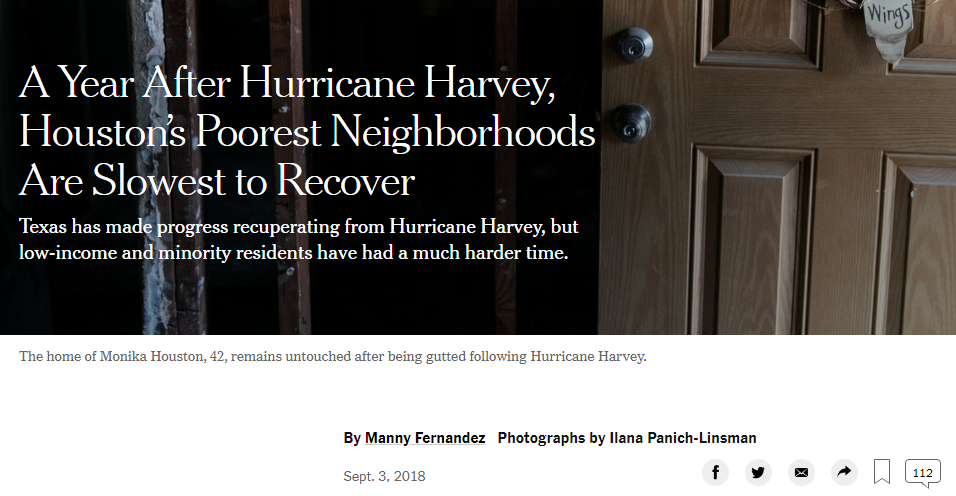 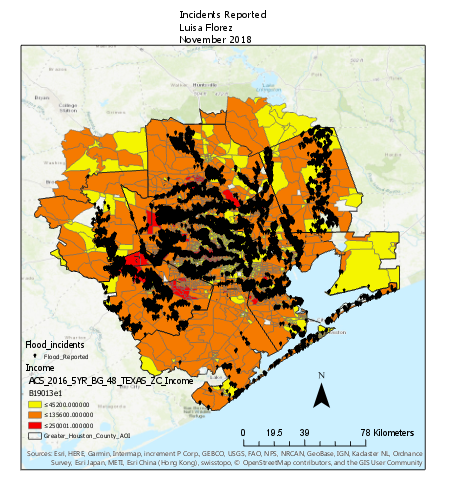 Flood Incidents
Luisa Florez
November 2018
Motivation | Background | Analysis | Limitations | On-going Work
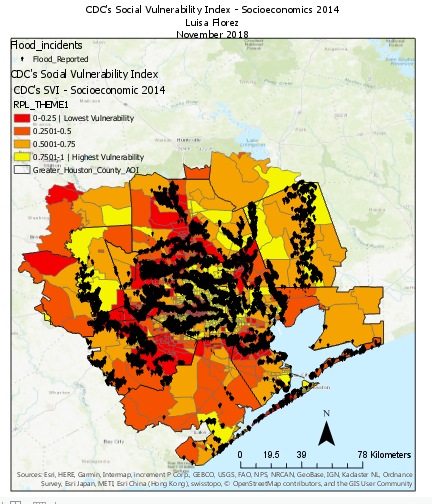 Motivation | Background | Analysis | Limitations | On-going Work
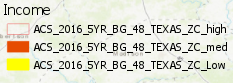 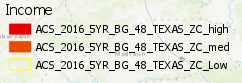 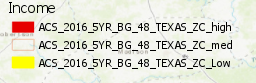 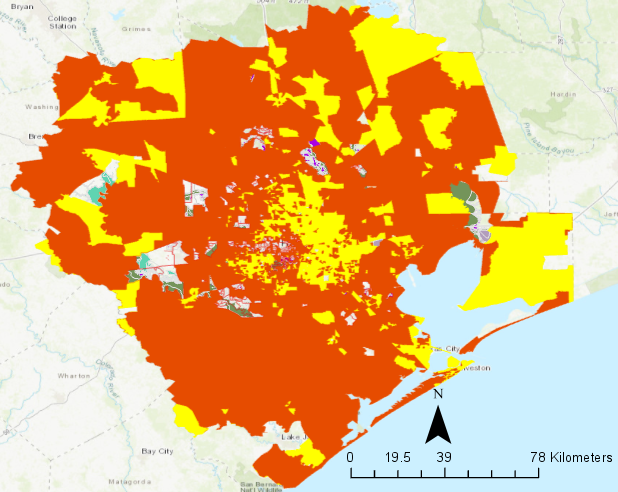 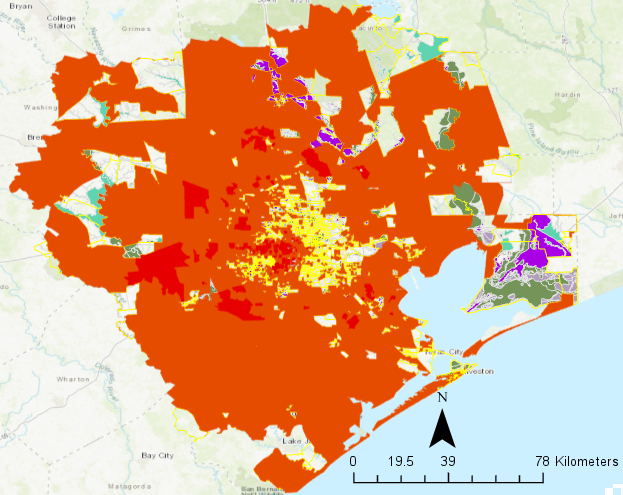 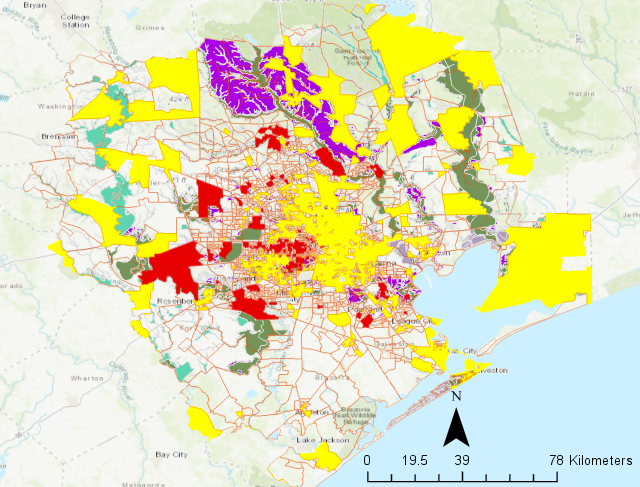 Middle Income
Low Income
High Income
Floodzones for income levels
Luisa Florez | November 2018
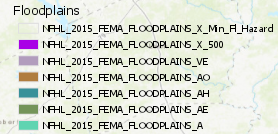 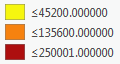 Motivation | Background | Analysis | Limitations | On-going Work